Vacuum Design and Analysis
Beth Klein
Primary Vacuum Preliminary Design Review
March 10, 2020
Agenda
Overview of Vacuum Layout
Vacuum Profile Plots
Magnet and Device Interfaces
Typical Weldment Drawings
Instrumentation and Controls
Compressed Air and Nitrogen
Turbocart Design
Main Injector Interface
2
03.10.20
Klein | Vacuum Design and Analysis
Primary Beamline Vacuum Sectors
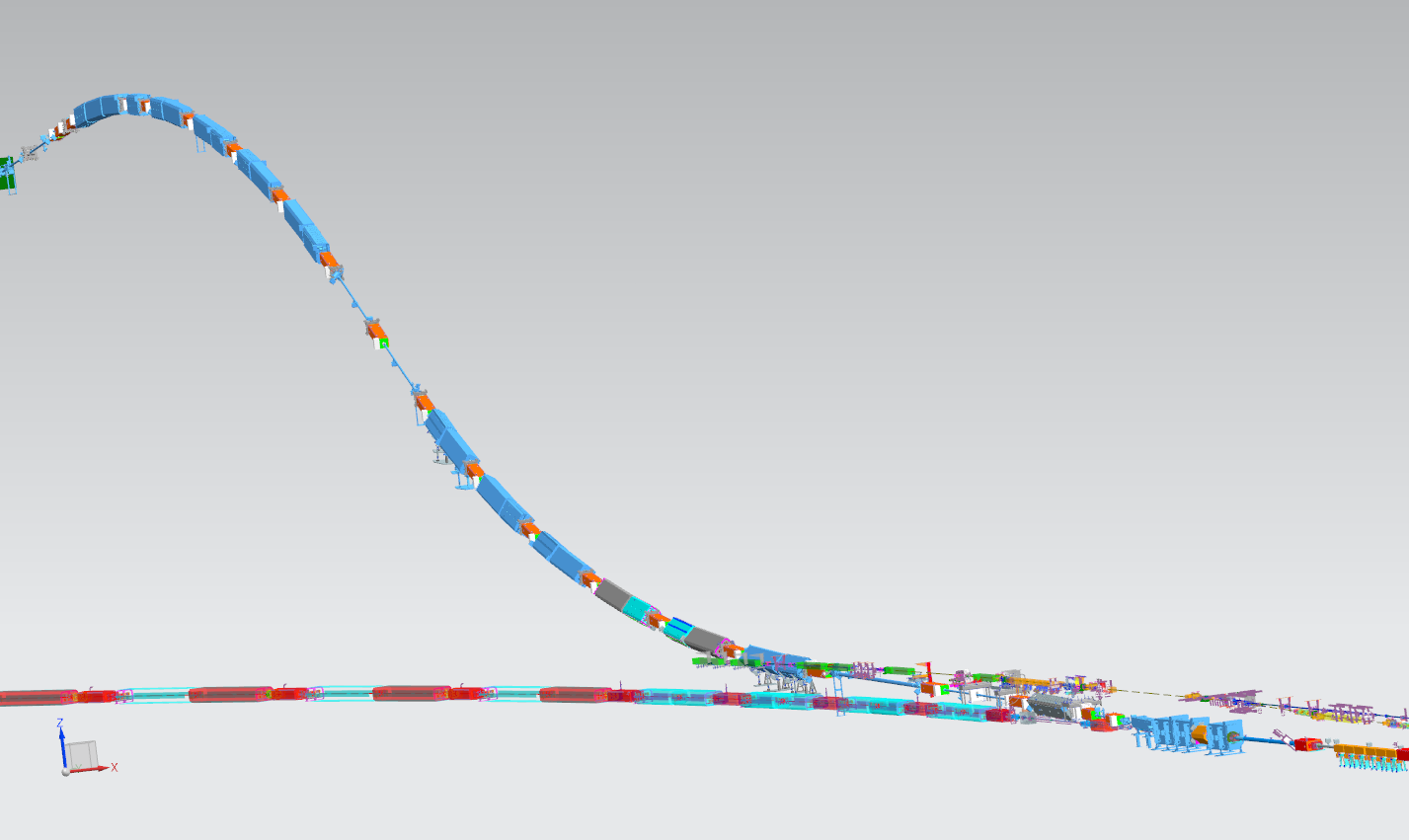 BV214
BV221
BV210
BV203
Lambertsons
Kickers
Main Injector
Main Injector
BV200
3
03.10.20
Klein | Vacuum Design and Analysis
Vacuum Design
Mostly 3” tubing with some 4” tubing
Quadrupoles have 3” tube 
Dipoles have MI elliptical tubing: 2.09”x4.84”
Dipole beam tube marked for early procurement
6” tube through the wall
Typical dipole pump port
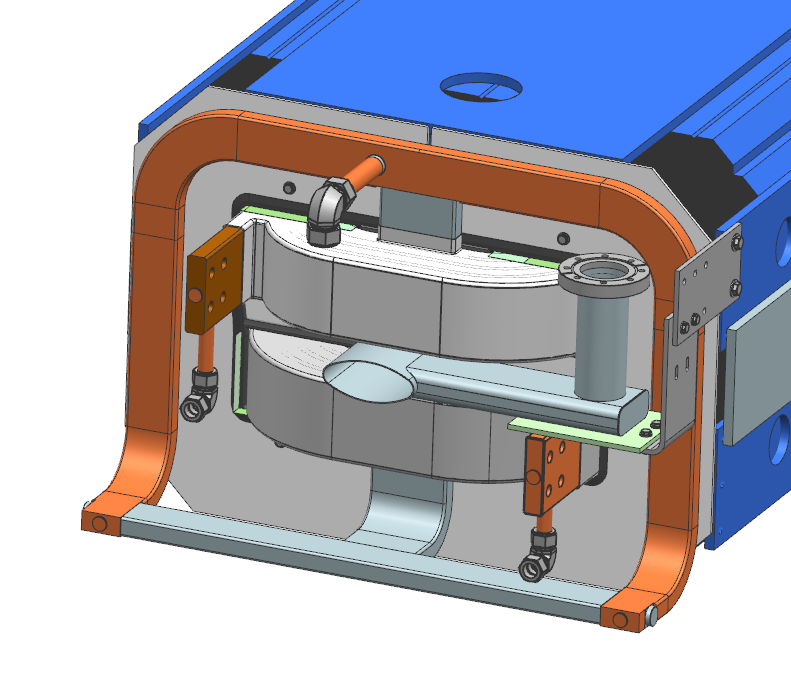 Elliptical Tubing
Typical pump port
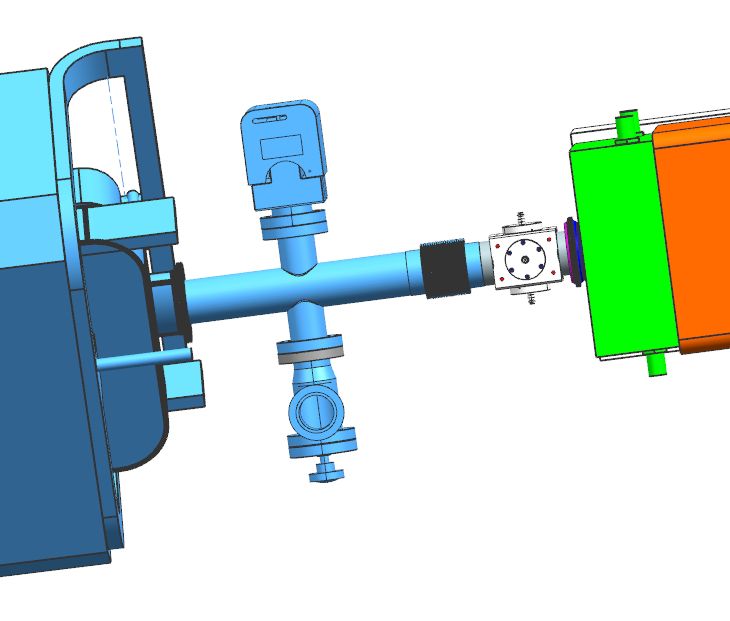 BPM
3” tubing
RF Slots
4
03.10.20
Klein | Vacuum Design and Analysis
Primary Beamline Vacuum Profile
7.79E-08
5
03.10.20
Klein | Vacuum Design and Analysis
Primary Beamline Vacuum Profile for 20% failed pumps
1.34E-07
7.79E-08
6
03.10.20
Klein | Vacuum Design and Analysis
Primary Beam Enclosure Tunnel Cross Section
Cable Trays
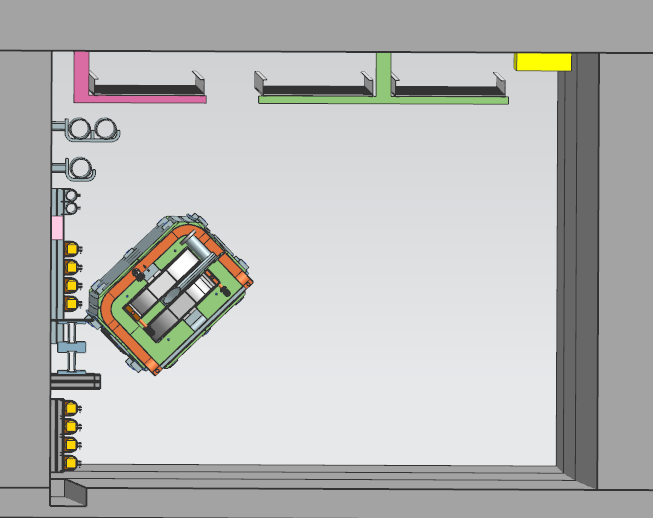 Dipole Magnet
7
03.10.20
Klein | Vacuum Design and Analysis
Magnet and Device Interfaces
All flanges will use metal seals
8
03.10.20
Klein | Vacuum Design and Analysis
Dipole Beam Tube
Dipole A - Transition plate and then bellows and EVAC flange will be welded prior to bringing in tunnel
Dipole D - EVAC flange will be welded on dipole beam tube prior to bringing in tunnel
Elliptical to transition plate – inside weld
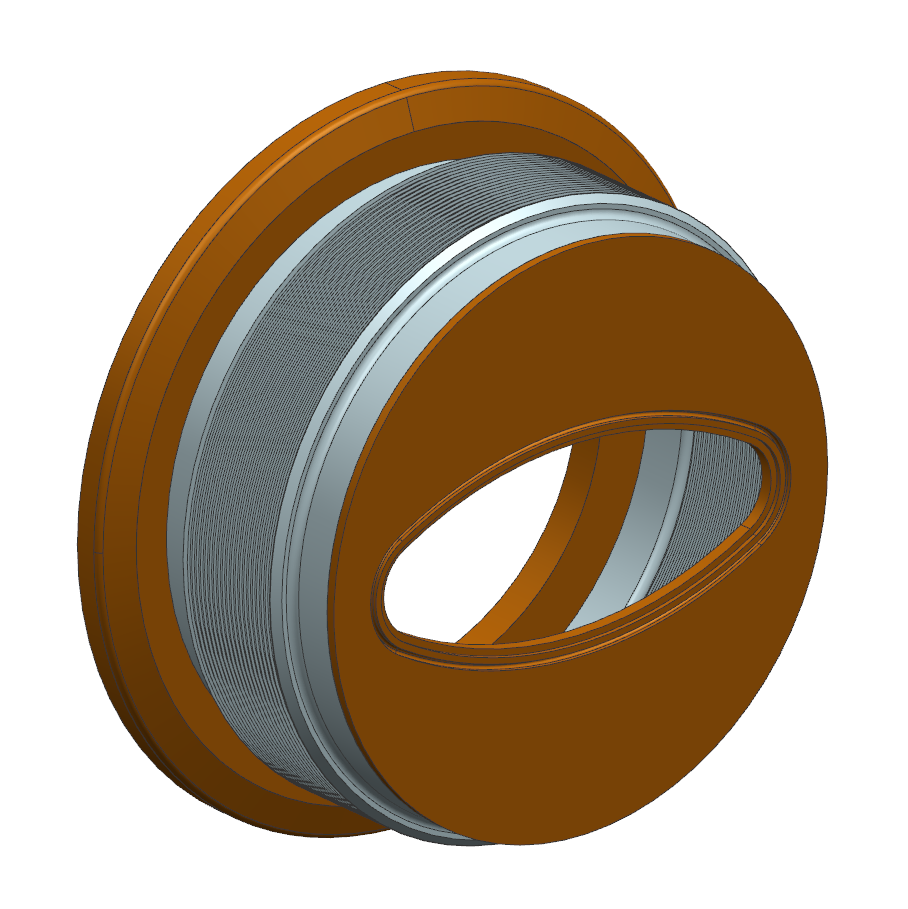 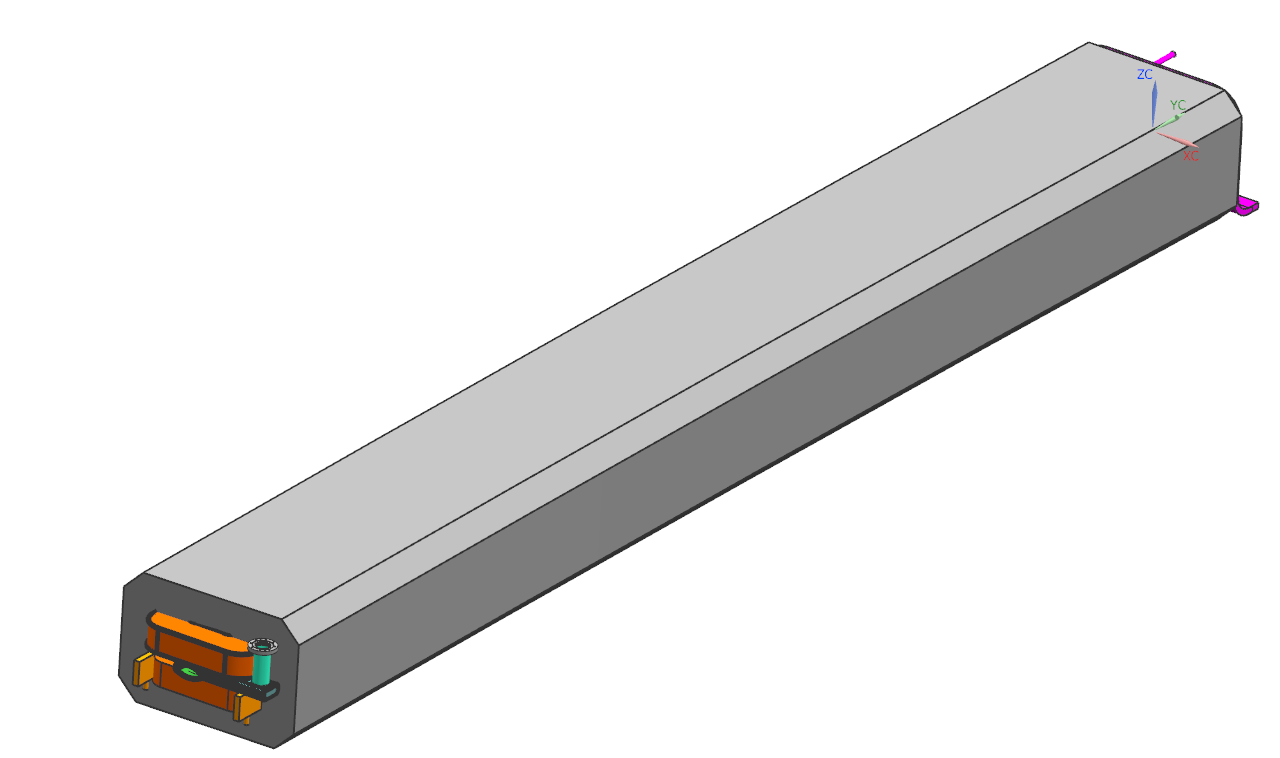 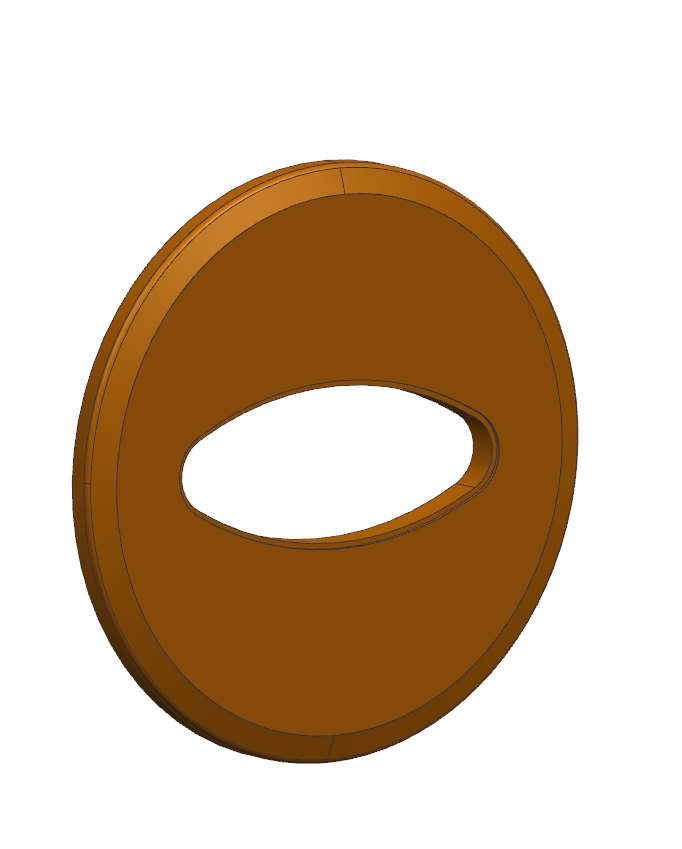 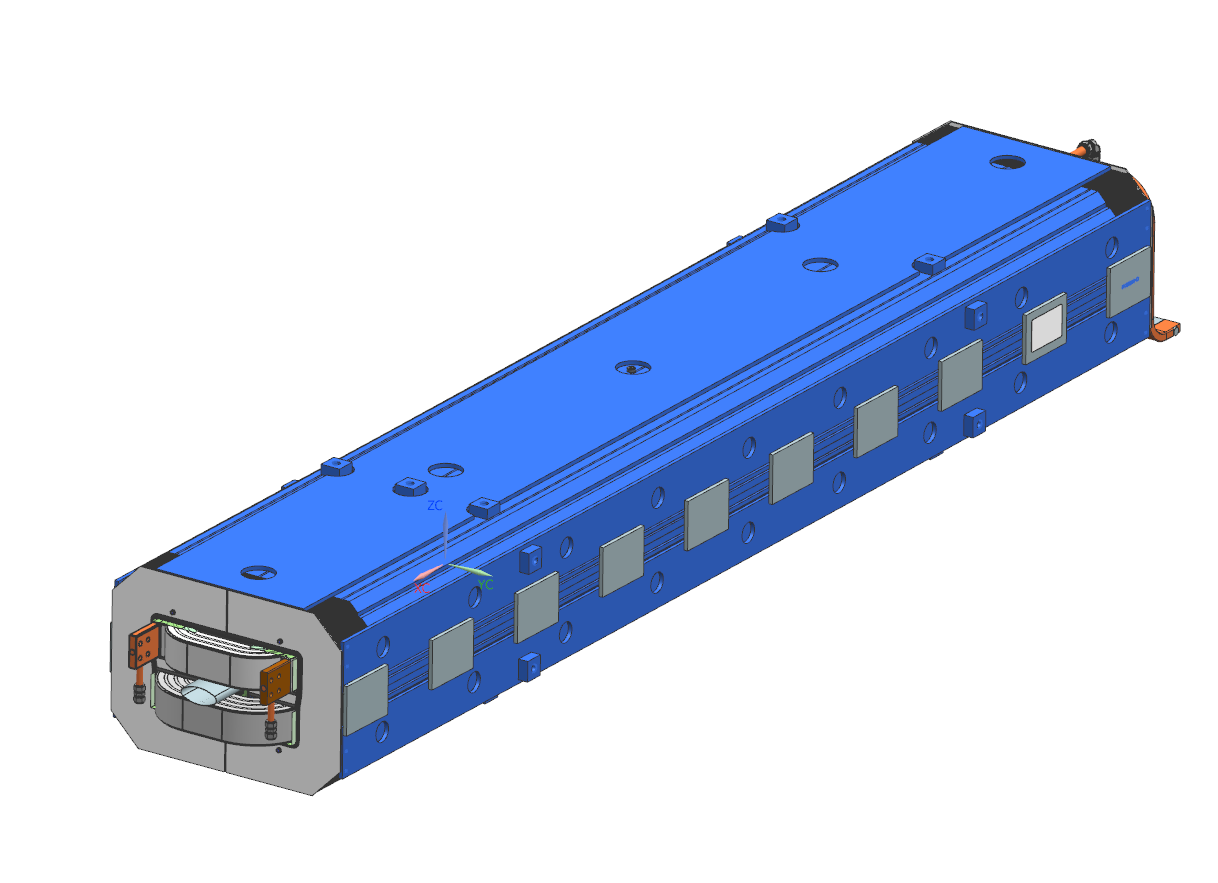 Dipole A
Dipole D
9
03.10.20
Klein | Vacuum Design and Analysis
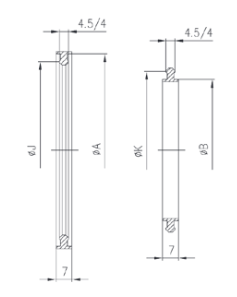 Dipole – Dipole Connection
Only flange will have to be made up in tunnel
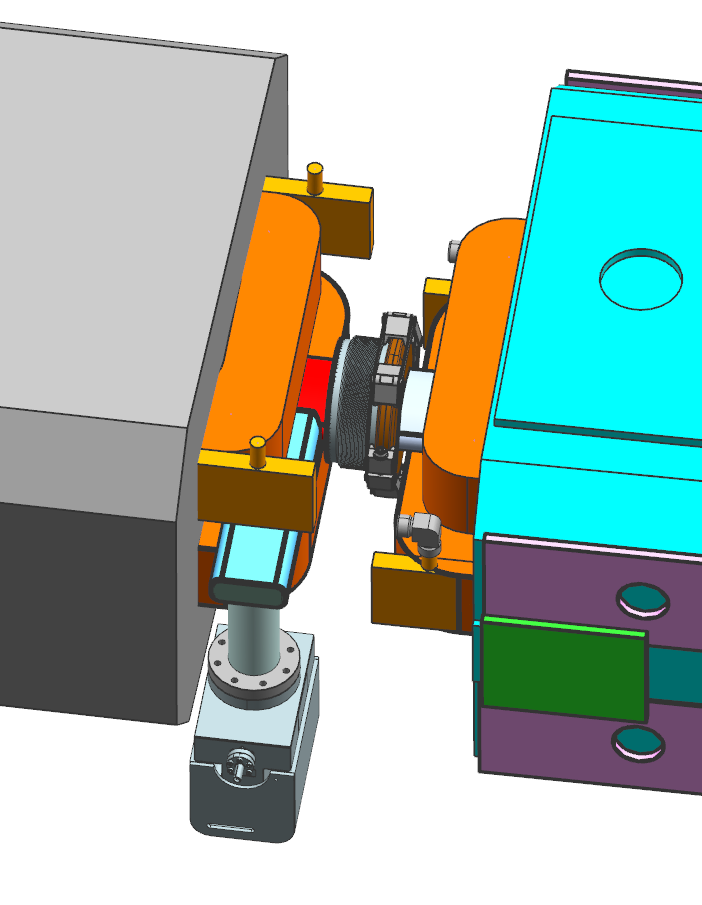 Dipole A
Profile of knife edge seal
Transition Plate
Dipole D
EVAC Chain Clamp
6” Edge-Welded Bellows
EVAC Flanges
10
03.10.20
Klein | Vacuum Design and Analysis
Corrector Magnet Interface
Magnet aperture equals beam tube OD and captures beam tube
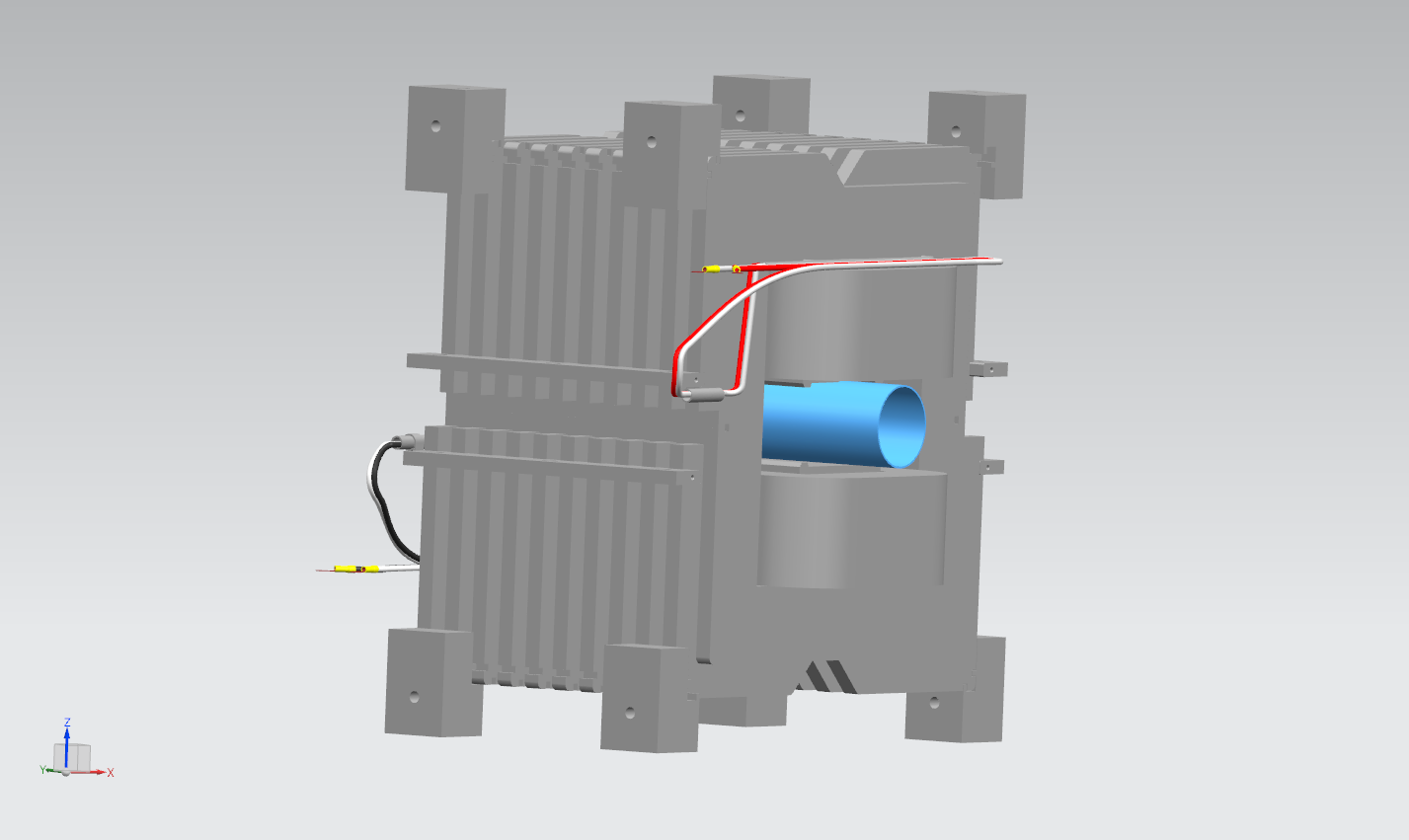 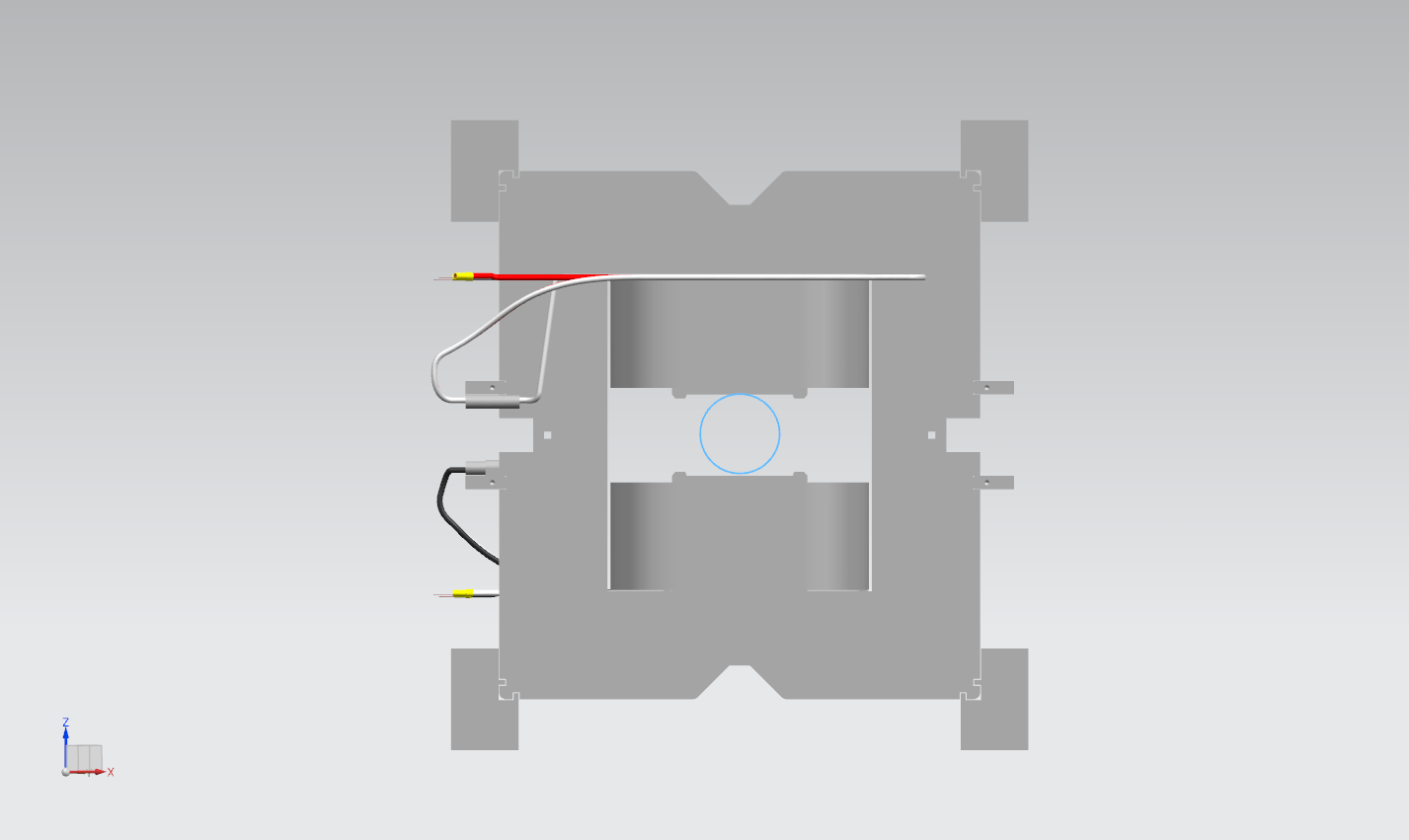 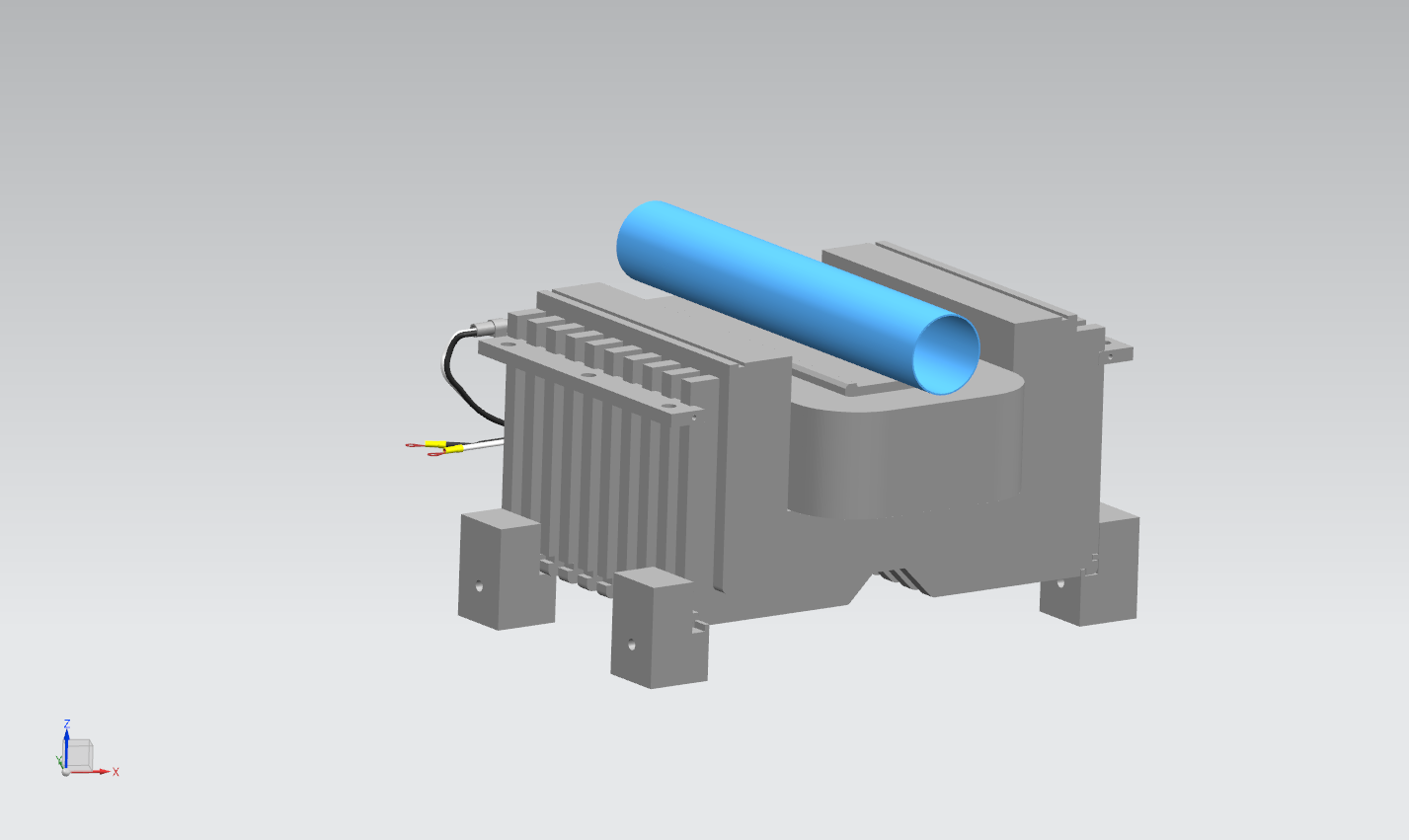 Split magnet during installation
11
03.10.20
Duel | Vacuum Design and Analysis
Primary Beam Window
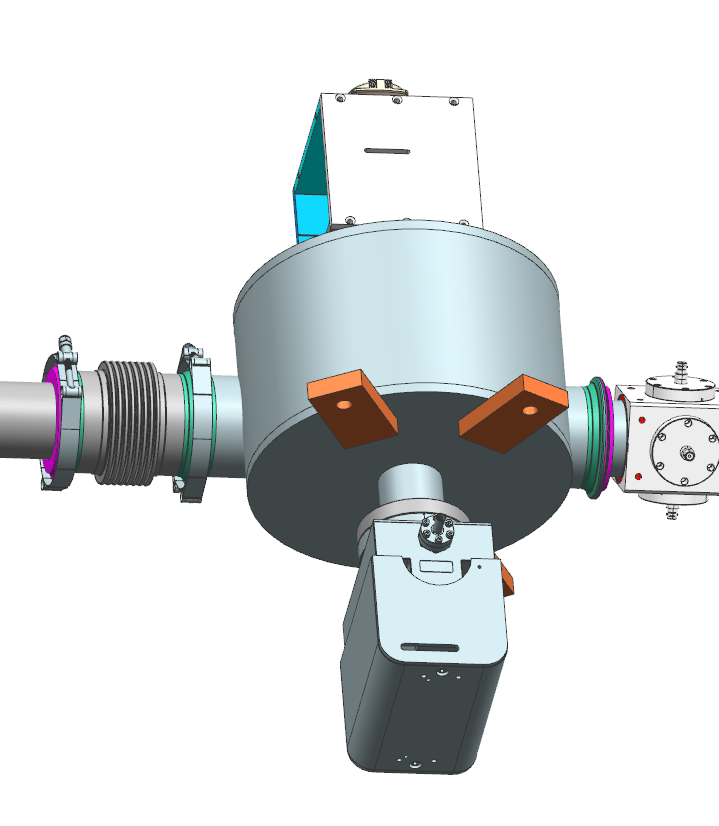 Typical 4” QD Flange
LBNF Primary Beam Window
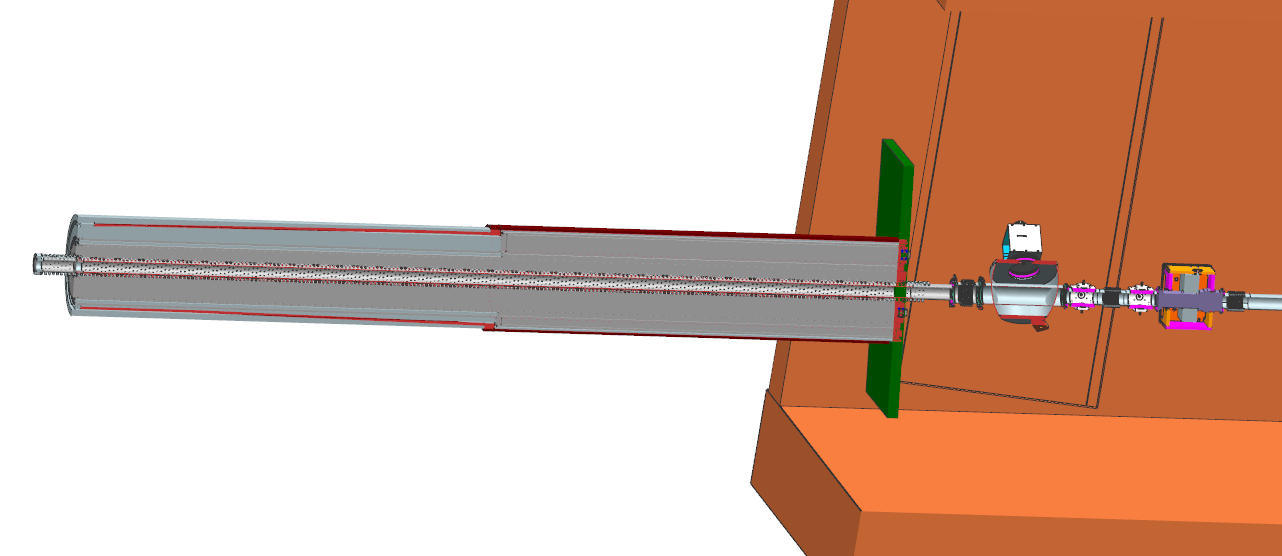 Beam
Target Hall US Wall
12
03.10.20
Klein | Vacuum Design and Analysis
Wall Penetration Weldment
13
03.10.20
Klein | Vacuum Design and Analysis
Typical Weldment Drawing
14
03.10.20
Klein | Vacuum Design and Analysis
Instrumentation and Controls
Pneumatic Gate Valves
LBNF line is broken into 4 vacuum sectors by gate valves
Sector lengths: 56m, 100m, 70m, 85m
All metal gate valve DS of Lambertsons
Last gate valve is manual
Right angle Valves
2 per sector plus 1 after last gate valve
All metal valve DS of Lambertsons
15
03.10.20
Klein | Vacuum Design and Analysis
Instrumentation and Controls
PLC controlled, ethernet where possible
Cables
Cable trays will be used to run cables to LBNF-5 Controls Room
This includes MI extraction items (Lambertson pumps, BV200, Pirani’s, etc)
Cable lengths range from 300 to 1100 feet
Ion pumps 
Ion pumps will read pressures - no ion gauges
All 45 l/s except (2) 200 l/s on each side of wall mainly place 20’ apart
Pirani Gauges
2 per sector plus 1 after last valve
Pirani Gauge
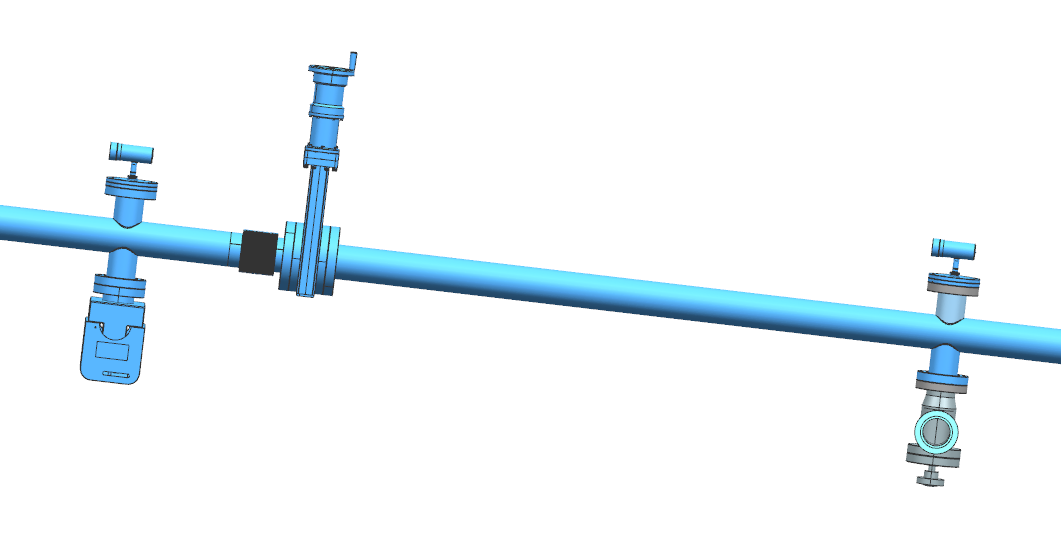 Manual Gate Valve
Turbo Cart Valve
Ion Pump
16
03.10.20
Klein | Vacuum Design and Analysis
Instrumentation and Controls
Interlocks
Main Injector/NuMI scheme will be used
The vacuum system will interlock section valves with pressure differential
2 sets of ion pumps in each sector for permitting
Alarms generated for average pressure
The vacuum system will interlock beam extraction with total pressure
17
03.10.20
Klein | Vacuum Design and Analysis
Compressed Air and Nitrogen Systems
Compressed Air System
Design is similar to NuMI/NOvA and the Main Injector systems
Operates beamline vacuum gate valves
Incorporates small receiver tanks in the enclosure due to the length of the piping system (~ 1,000 ft)
Compressors and dryers located in LBNF-5

Nitrogen System
Used for letting up beamline vacuum
Nitrogen cylinders and manifold located in LBNF-5
18
03.10.20
Duel/Hixson | Compressed Air and Nitrogen
Compressed Air System P&ID Drawing
19
03.10.20
Duel/Hixson | Compressed Air and Nitrogen
Nitrogen System P&ID Drawing
20
03.10.20
Duel/Hixson | Compressed Air and Nitrogen
Turbocart
Turbocart with 80/20 frame
21
03.10.20
Duel | Turbocart Design
Turbocart Components
Beamline
Beamline pump out port
70-90 L/s turbo pump
Cold cathode gauge
Pirani gauge
Leak checking valve
Turbo bypass valve
+/- 2” stroke bellows
Anti-suckback valve
500 L/min scroll pump
Turbocart with frame hidden and beamline section shown
22
03.10.20
Duel | Turbocart Design
Main Injector Interface
Changes to MI vacuum for LBNF extraction include: 
Installing the Kicker magnets and Lambertson magnets
Switching location of wide aperture Q101 and 102
Removal of injection Lambertson upstream of Q101 – will no longer be injecting into MI from 8 GeV
Current MI
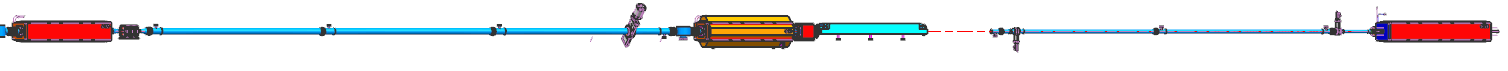 MI Lambertson
Q102
Q101
Q100
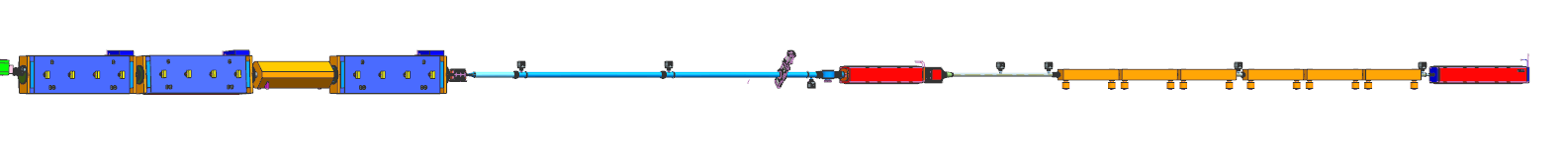 LBNF Kicker Magnets
LBNF Lambertson  Magnets
For LBNF extraction
23
03.10.20
Klein | Vacuum Design and Analysis
Lambertson Magnet Bakeout
August 2018 – Lambertson Magnet Bakeout in MI
Reusing NuMI ILA Lambertsons for LBNF
Ranges between 2E-8 Torr and 4E-9 Torr
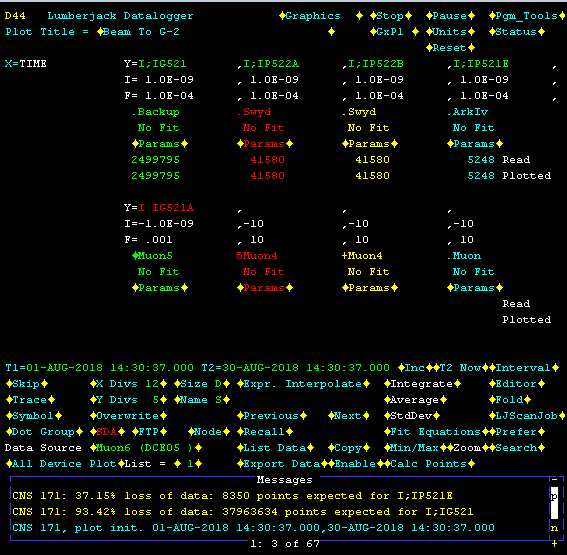 Steady state vacuum after bake, no beam
24
03.10.20
Klein | Vacuum Design and Analysis
Kicker Magnets Vacuum Profile
25
03.10.20
Klein | Vacuum Design and Analysis